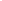 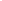 Основные Регионы ОТГРУЗОК СУРРОГАТНОГО ТОПЛИВА Ж/Д ТРАСНПОРТОМ В ОМСКУЮ ОБЛАСТЬ: ХМАО, Оренбургская область, янао и р. Татарстан
Отправители суррогатного топлива в 2017 г. [тн]
Получатели суррогатного топлива [тн]
Итого поставка суррогатного топлива
ООО "ОМСКОЙЛТРЕЙДИНГ"
76
98
СЕВЕРНАЯ ГРУЗОВАЯ КОМПАНИЯ
2 095
+160%
2016
+29%
5 438
13 432
2017
тыс. т
тыс. т
ООО "ПРОМЫШЛЕННАЯ ТРАНСПОРТНАЯ КОМПАНИЯ"
2016
2017
ТАТНЕФТЬ-ТРАНС
56 432
0%
2016
12 990
56 242
2017
ООО "СИБСЕЛЬХОЗПРОДУКТ"
СИБТРАНСОЙЛ
2 997
+280%
2016
10 024
11 385
2017
ООО "СТИВИДОР"
ТЕКТОНИКА
1 401
+120%
2016
ЯНАО
3 085
9 968
2017
19 682
15 910
Р. Татарстан
ХМАО
ООО "МОНТАЖ-РЕСУРС"
ОРСКНЕФТЕОРГСИНТЕЗ
3 987
Самарская область
+147%
23 246
2016
8 627
9 848
62
2017
Р. Башкортостан
Оренбургская область
ООО "ШТЕЙН"
5 986
385
Тюменская область
АНТИПИНСКИЙ НПЗ
1 243
+175%
2016
22 618
3 420
5 986
2017
Омск
ООО "ОМСКТЕХУГЛЕРОД"
ТРИУМФ
2016
Новосибирск
Кемерово
2 070
885
4 022
2017
3 852
Объем поставки суррогатов* (тн.)
ООО "ЭКОРОС-СИБИРЬ"
ИНТЕХ
2016
Более
10 000
Более
1 000
1 707
менее
1 000
2017
3 920
*по базе данных Ж/Д перевозок
В 2017 ГОДУ ОБЪЕМ ПОСТАВОК СУРРОГАТНОГО ТОПЛИВА В ОМСКУЮ ОБЛАСТЬ Ж/Д ТРАНСПОРТОМ УВЕЛИЧИЛСЯ НА 29% В СРАВНЕНИИ С ФАКТОМ 2016 ГОДА
Оборот суррогатного топлива Ж/Д транспортом в 2016-2017 гг.
2 кв.
2017
1 кв.
2017
3 кв.
2017
4 кв.
2017
2017
2016
Отклонения от факта 2016г. поставок суррогатного топлива [тн]
В 2017 г. объем Поставки СУРРОГАТНОГО ТОПЛИВА автотранспортом составил 65 тыс. т
ДГК
ПОСТАВЩИКИ
Трейдеры, реализующие продукцию Антипинского, Крутогорского и Коченевского НПЗ
65
~
Антипинский НПЗ
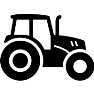 ПОКУПАТЕЛИ
Средние и тяжелые дистилляты
тыс. т*
Основными покупателями суррогатного топлива в Омской области являются сельхозпроизводители и малые автопредприятия
Крутогорский НПЗ
ПРИЧИНЫ
Омск
Средние и тяжелые дистилляты
Значительная разница в цене между суррогатным топливом и классовым топливом Омского НПЗ
Фиктивные документы  при реализации суррогатного топлива
Отсутствие контроля за реализацией суррогатного топлива на рынке Омской области
Коченевский НПЗ
* Экспертная оценка поставки суррогатного топлива в Омскую область автотранспортом
Основной причиной активности в поставках суррогатного топлива в Омскую область  является значительная разница в цене. При производстве ДГК не используется один из самых дорогих процессов- гидроочистка.
СНИЖЕНИЕ РЕАЛИЗАЦИИ ДТ ГПН-РП В АДРЕС С/Х НА 11% В 2017 ГОДУ ОТНОСИТЕЛЬНО ФАКТА 2016 ГОДА ОБУСЛОВЛЕНО ЗНАЧИТЕЛЬНЫМ УВЕЛИЧЕНИЕМ ПОСТАВОК СУРРОГАТНОГО ТОПЛИВА В ОМСКУЮ ОБЛАСТЬ
Динамика реализации ДТ в адрес С/Х за 2016-2017 гг. [тн]
Доля реализации ДТ в адрес С/Х в общей потребности в 2017 г. [тн]
-11%
Гарантированный объем поставок ГПН-РП в адрес С/Х, доведенный Минсельхозпродом Омской области на 2017 год
Факт реализации ДТ ГПН-РП в адрес С/Х в 2017 году
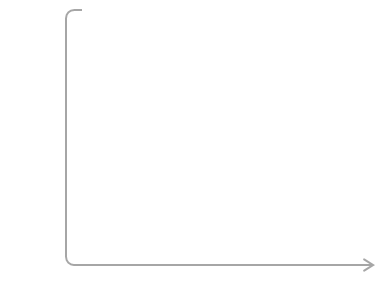 -8 224
67%
80%
64 417
77 051
Общая потребность в дт по данным Минсельхозпрода Омской области
Тн.
Тн.
2017
32 319
19 685
96 736
Тн.
Тн.
тн.
33%
20%
Дополнительная потребность в ДТ сверх гарантированных объемов ГПН-РП
Объем сторонних поставок в адрес С/Х
10.4.18
10.4.18
Распространение некондиционных аналогов дизельного топлива особенно наглядно просматривается на примере целых районов, которыми не были приобретены заявленные объемы ДТ у ООО «Газпромнефть-Региональные продажи».
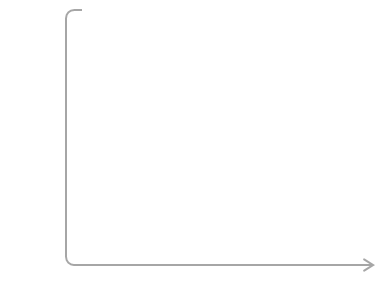